CPS 210
Introduction to Operating Systems
Spring 2013
Jeff Chase
Duke University
Resources to know about
Course Web
http://www.cs.duke.edu/~chase/cps210
Or other links through CS department
All powerpoints, policies, reading, schedule, lab (project) instructions are posted there.
Piazza
Chatter.  “Maybe even anonymous posting.”
Sakai
Minimal use, e.g., mainly for disseminating grades
Meetings
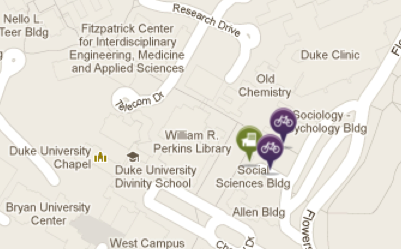 “Lectures”:
MF 3:05 – 4:20
25 lectures total

Recitations
Monday in class slot, but Soc Sci 139
TA: Vamsi Thummala
Two midterms: 2/18 (recit) and 4/5 (in class)
“Light” final exam (1.5x):  5/2  7-10 PM
Monday
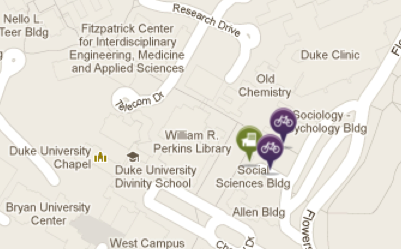 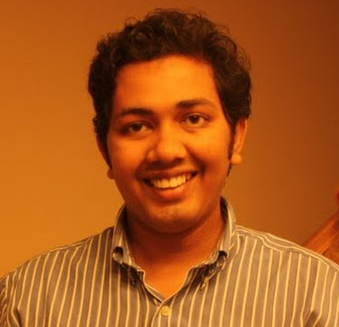 Recitations
Monday: 3:05-4:20 PM
Soc Sci 139: see maps.duke.edu
TA: Vamsi Thummala
This week: important info for P1: heap manager
What is this course about?
Platforms
Sharing
Concurrency
Storage
Protection and trust
Resource management
Virtualization
Scale and performance
Abstractions
User Applications
Operating System
Substrate / Architecture
http://steve-yegge.blogspot.com/2008/03/get-that-job-at-google.html
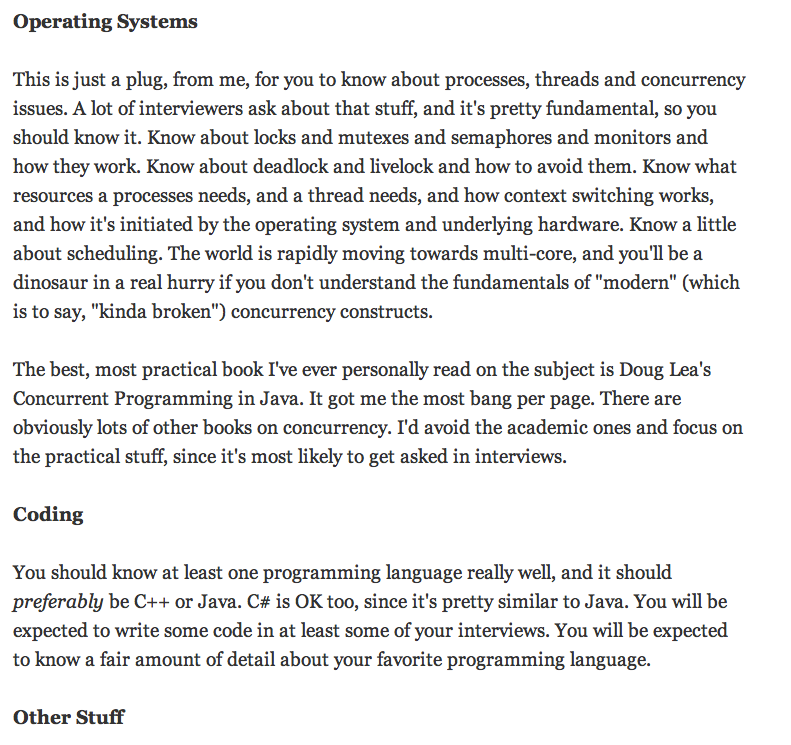 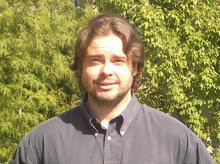 What is this course about?
“Greater Unix”
Classical OS abstractions and structure
Systems programming with C and Unix
Networked systems
Sockets and servers, smartphones to clouds
Elementary cryptosystems
Distributed systems topics
Managing concurrency
Threads, multi-threaded Java
Managing storage and data
Files, caches, disks, recovery, content delivery
“Software Architecture”
User Applications
Software
architecture
Operating System(s)
Physics stops here.
Computer
architecture
Substrate / Architecture
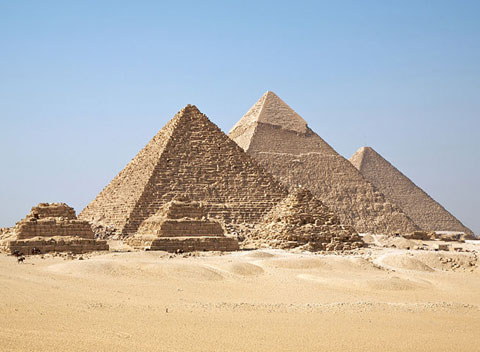 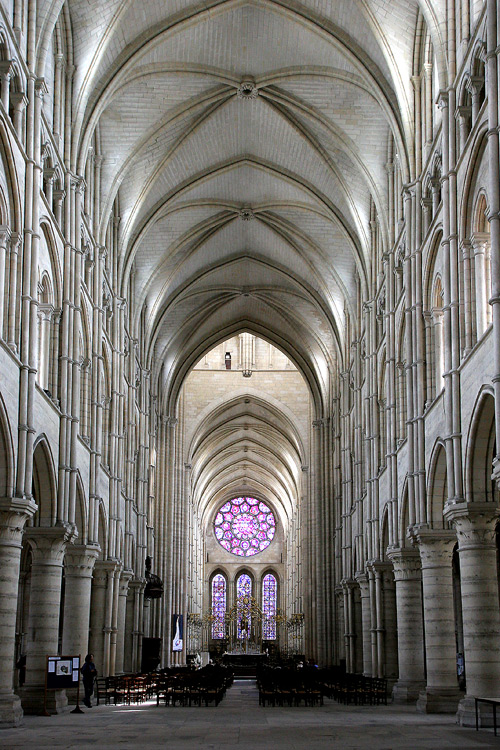 Comparative architecture: what works
Reusable / recurring design patterns
Used in OS
Supported by OS
Systems as Architecture
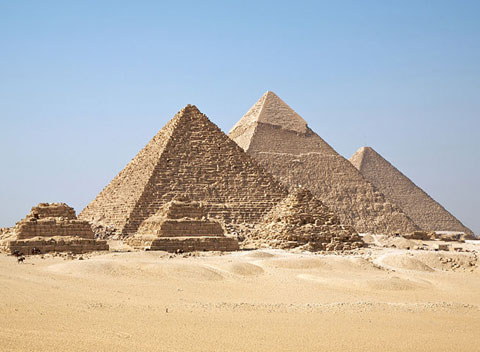 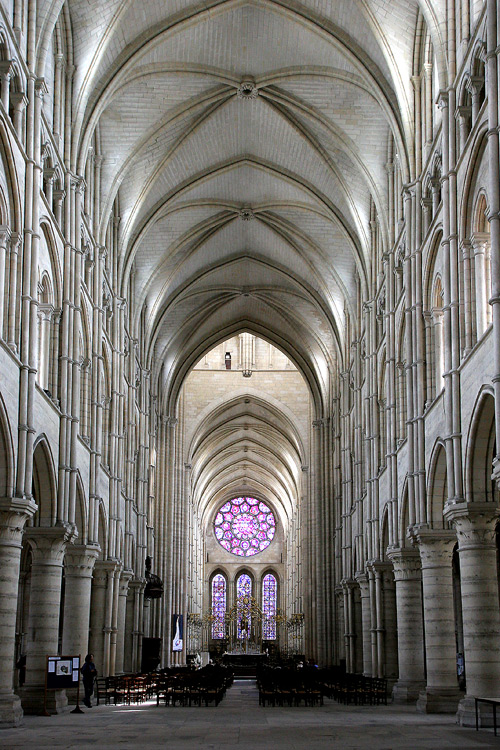 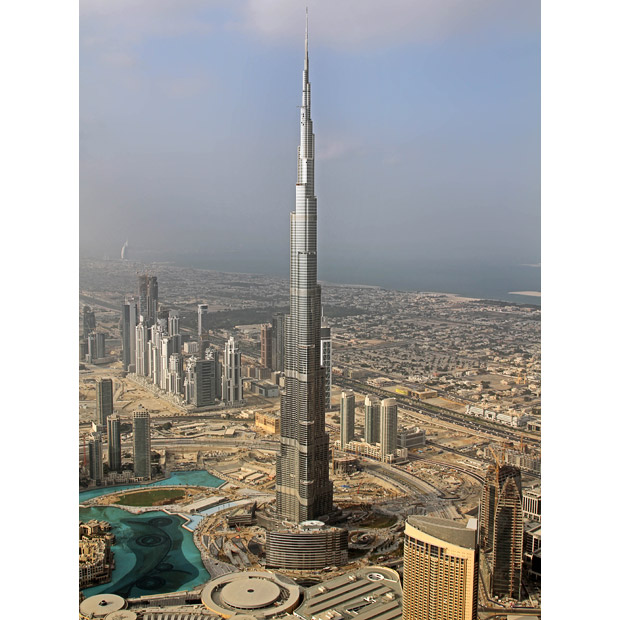 Large, long-lived software systems are like buildings.
They are built by workers using standard design patterns.
They depend on some underlying infrastructure.
But they can evolve and are not limited by the laws of physics.
Managing Complexity
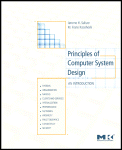 System
Systems are built from components.

Operating systems define styles of software components and how they interact.

OS maps components onto the underlying machine. 

…and makes it all work together.
Component
Component
Component
Component
System
Environment
Abstraction
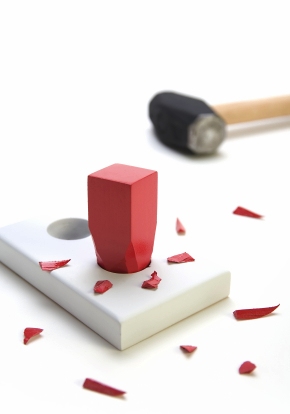 Separate:
Interface from internals
Specification from implementation
Abstraction is a double-edged sword.
“Don’t hide power.”
More than an interface…
This course is (partly) about the use of abstraction(s) in complex software systems. 

We want abstractions that are simple, rich, efficient to implement, and long-lasting.
Interface and abstraction
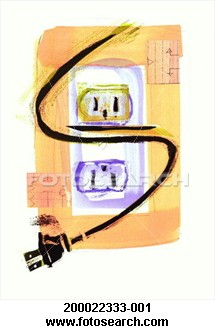 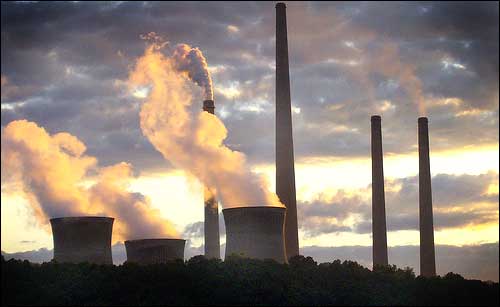 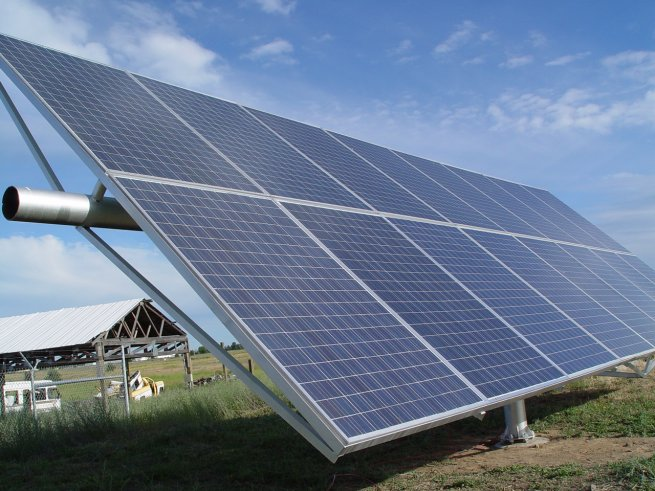 [Speaker Notes: “Wasp waist” / hourglass]
Abstraction(s)
A means to organize knowledge
Capture what is common and essential
Generalize and abstract away the details
Specialize as needed
Concept hierarchy
A design pattern or element
Templates for building blocks
Instantiate as needed
E.g.: class, subclass, and instance
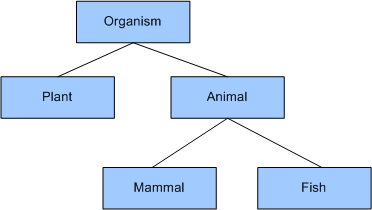 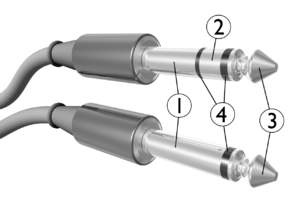 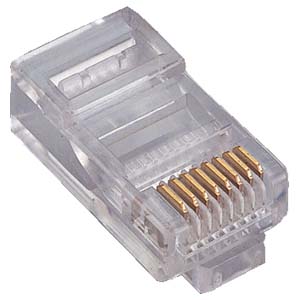 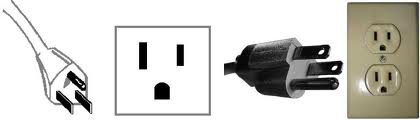 Standards, wrappers, adapters
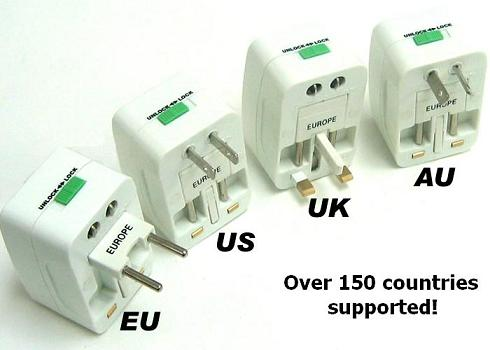 “Plug-ins”
“Plug-compatible”
Another layer of software can overcome superficial or syntactic differences if the fundamental are right.
Platforms are layered/nested
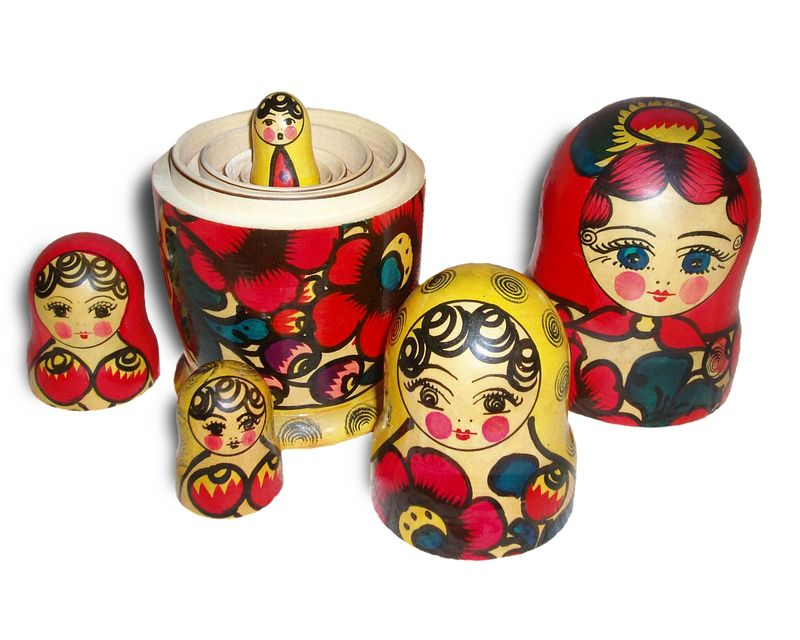 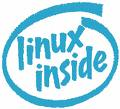 Virtualization?
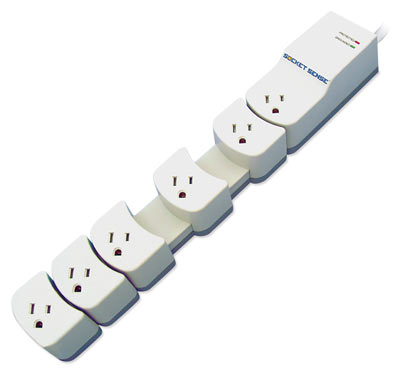 Platform abstractions
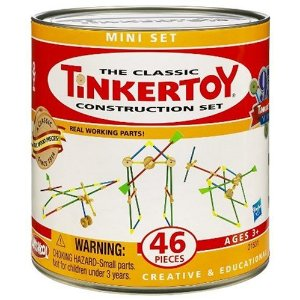 Platforms provide “building blocks”…
…and APIs to use them.
Instantiate/create/allocate 
Manipulate/configure
Attach/detach
Combine in uniform ways
Release/destroy
Abstractions are layered.
What to expose?  What to hide?
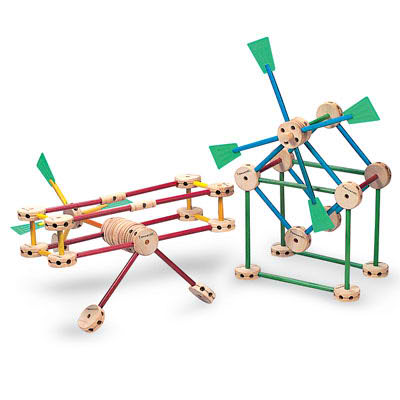 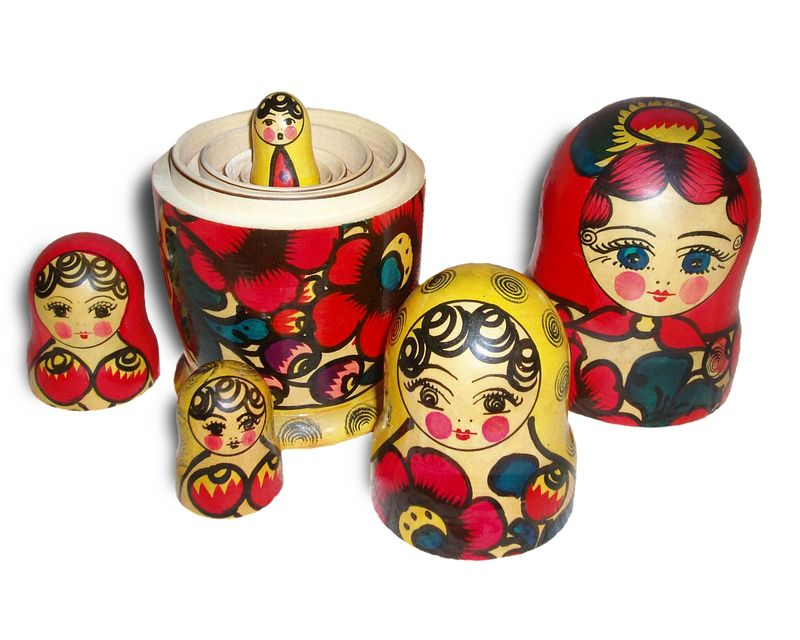 The choice of abstractions reflects a philosophy of how to build and organize software systems.
Canonical OS Example: “Classical OS”
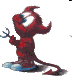 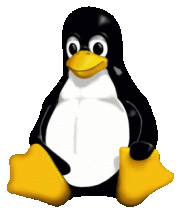 Unix/Linux, Windows, OS-X
Research systems
Multics
Mach
Minix
…
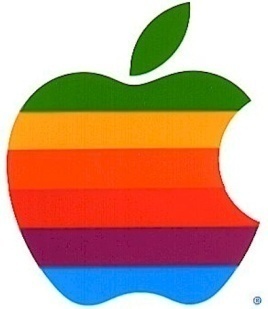 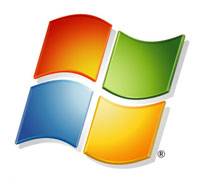 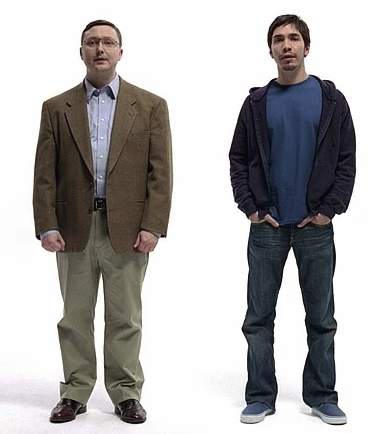 Some lessons of history
At the time it was created, Unix was the “simplest multi-user OS people could imagine.”
It’s in the name: Unix vs. Multics
Simple abstractions can deliver a lot of power.
Many people have been inspired by the power of Unix.
The community spent four decades making Unix complex again....but the essence is unchanged.
Unix is a simple context to study core issues for classical OS design.  “It’s in there.”
Unix variants continue to be in wide use.
They serve as a foundation for advances.
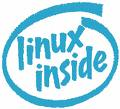 End-to-end application delivery
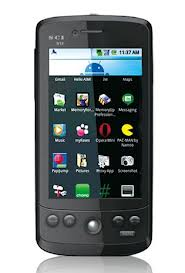 Where is your application?
Where is your data?
Where is your OS?
Cloud and Software-as-a-Service (SaaS)
Rapid evolution, no user upgrade, no user data management.
Agile/elastic deployment on virtual infrastructure.
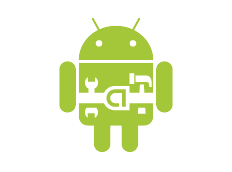 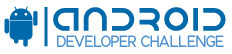 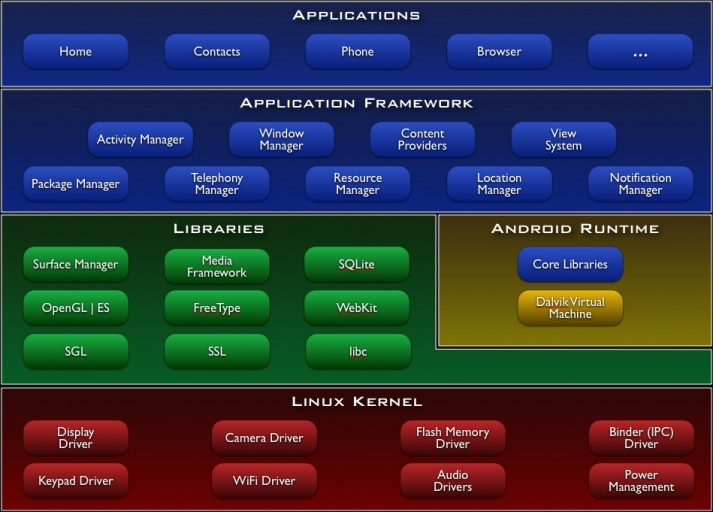 Virtual Machine
(JVM)
“Classical OS”
Reloaded.
[http://www.android.com]
SaaS platform elements
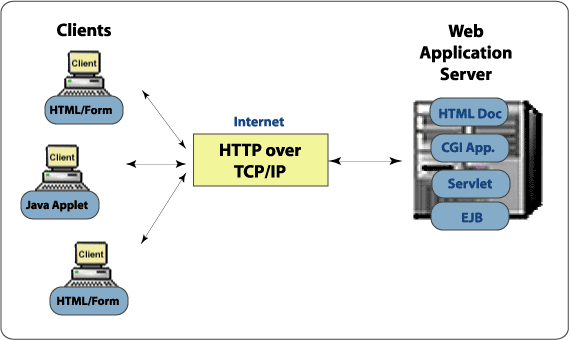 container
browser
“Classical OS”
[wiki.eeng.dcu.ie]
Course prerequisites
Basic data structures and programming
Graphs, queues, trees, heap
Abstract data types (ADTs), classes, objects
Dynamic data structures, garbage collection
Basic discrete math and probability
Basic architecture
CPU context: registers
Execution: stacks and frames
Memory, storage, and caches
Virtual addressing and data layout
Reading
Course notes and slides
External sources on every topic
OS in Three Easy Pieces
A few academic papers and web readings
Yes, even a “comic book”
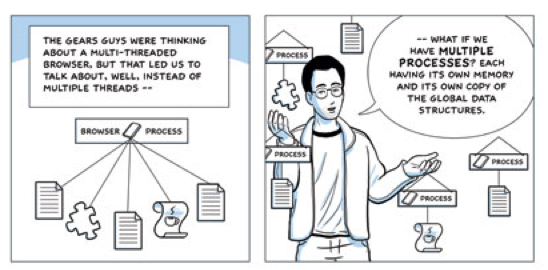 We’ll look at these with varying levels of scrutiny.
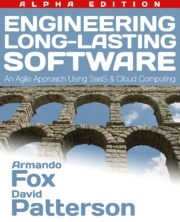 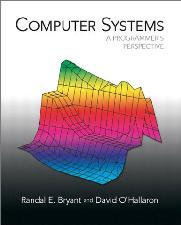 New!
$10!
Web/SaaS/cloud
http://saasbook.info
New!  $75!
http://csapp.cs.cmu.edu
a classic
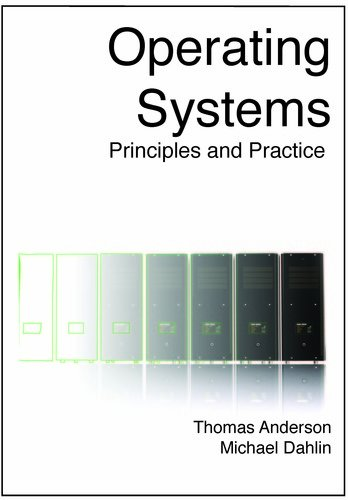 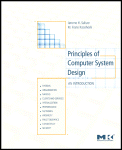 No text, but these may be useful.
Saltzer/Kaashoek
Very MIT
Do not buy kindle edition.
Workload: projects
Dynamic heap memory (malloc/free)
Unix shell (“Devil Shell”)
Java concurrency: multi-threaded programming (“Elevator”)
Key/value storage server (“Devil Filer”)
Performance evaluation of storage server
Collaboration
OK among groups:
General discussion of course concepts and programming environment.
“What does this part of the handout mean?”
Not OK among groups
Design/writing of another’s program
“How do I do this part of the handout?”
If in doubt, ask me.
Thoughts on cheating
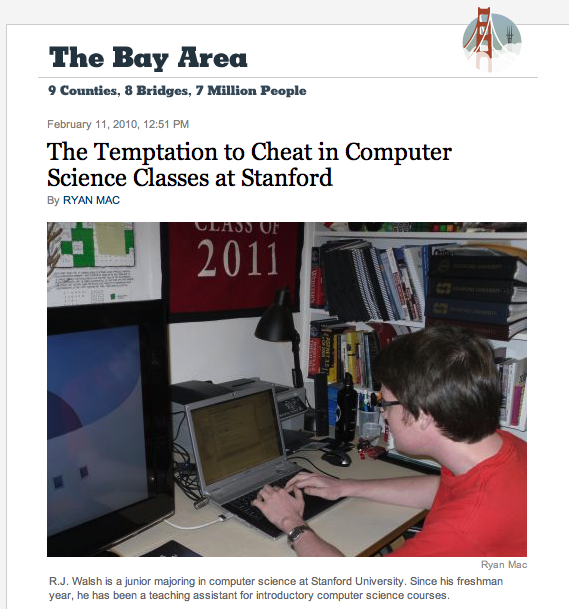 Cheating is a form of laziness.

Cheating happens at those other schools.

Duke students work hard and don’t cut corners.

Your work is your own: if in doubt, ask.

Listen to what shame tells you.
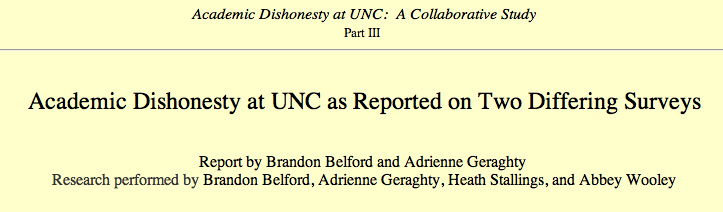 Grades: CPS 210 Fall 2012
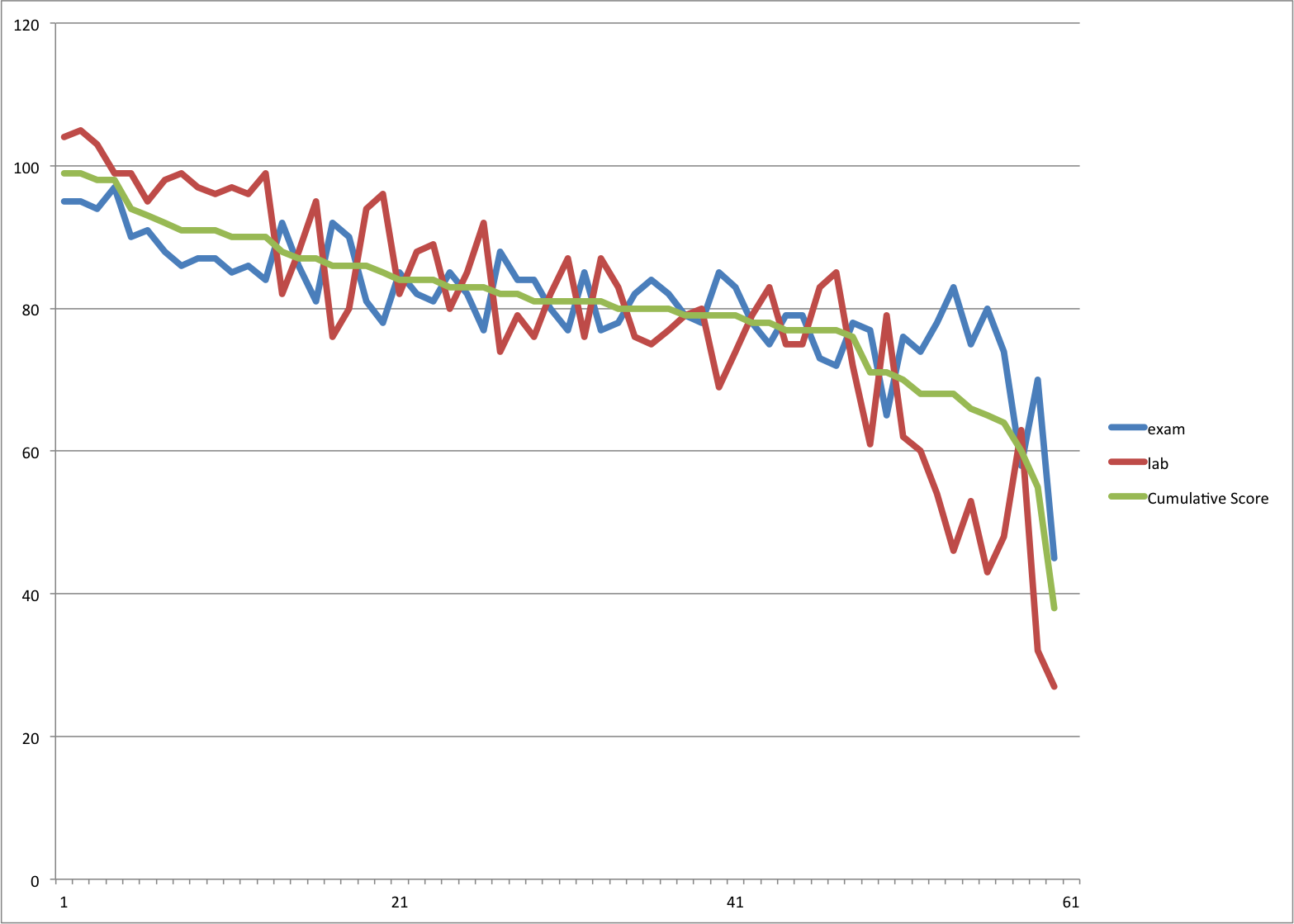 4 A+
8 A
11 A-
13 B+
8 B
7 B-
9 C* or lower
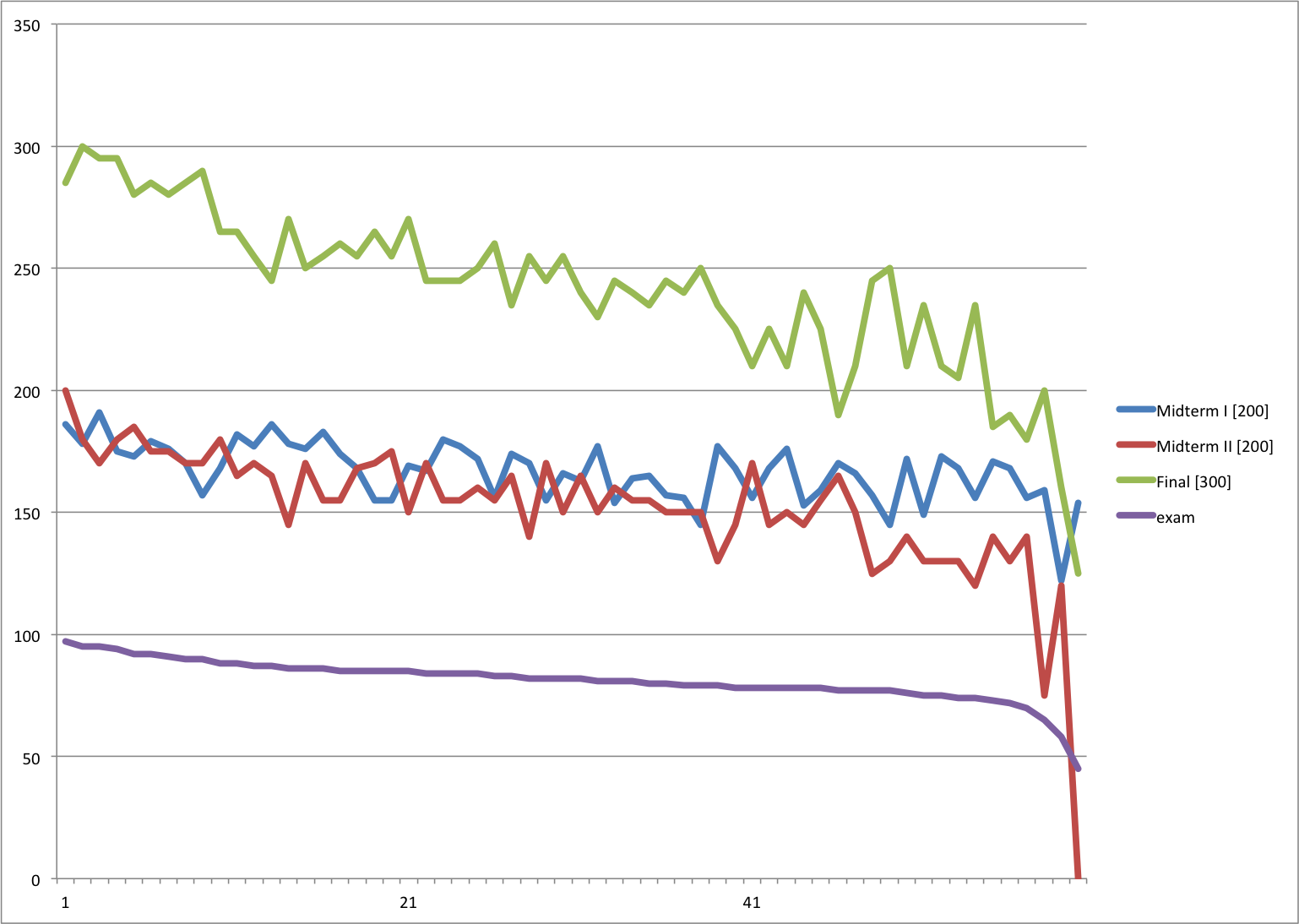 What’s in a program?
What’s in a program?
data
code
instructions (“text”)
procedures

data
global variables (“static”)
constants (“immutable”)

symbols (import/export)
names
interfaces
signatures
references
The Birth of a Program (C/Ux)
data
data
data
data
data
myprogram.c
myprogram.o
int j;
char* s = “hello\n”;

int p() {
        j = write(1, s, 6);
       return(j);
}
object file
assembler
libraries and other objects
linker
…..
p:
   store this
   store that
   push
   jsr _write
   ret
   etc.
compiler
program
myprogram.s
myprogram
(executable file)
[Speaker Notes: Executable images are also built from separately developed components (modules)...
separate compilation
symbol tables
...linked together by system utilities.
cross-module procedure calls and data references
relocation records and linkage sections
static link-and-load in “traditional” Unix
DLLs and shared libraries
importance of calling conventions]
Running a program
data
Program
When a program launches, the platform allocates memory to store its code and data.
Running a program
data
code
constants
initialized data
imports/exports
symbols
types/interfaces
Program
“Unix Classic” simplifications
Context == process == (1 VAS + 1 thread + ...)
Each process runs exactly one program/component instance (at a time).
IPC channels are pipes.
All I/O is based on a simple common abstraction: file / stream.
VAS example (32-bit)
0x7fffffff
Reserved
Stack
An addressable array of bytes…
Containing every instruction the process thread can execute…
And every piece of data those instructions can read/write…
i.e., read/write == load/store
Partitioned into logical segments with distinct purpose and use.
Every memory reference by a thread is interpreted in its VAS context.
Resolve to a location in machine memory
A given address in different VAS may resolve to different locations.
Dynamic data
(heap/BSS)
Static data
Text
(code)
0x0
Protection / isolation
On most platforms, contexts are isolated. 
They cannot interfere with one another, even if they are running the same program.

I.e., each context is its own “sandbox”. 
The programs may fail independently.

In classical OS, a context is called a process.
Each has a private virtual address space.
Butler Lampson’s definition:  “I am isolated if anything that goes wrong is my fault (or my program’s fault).”

Isolation might not be absolute.
E.g., the program instances may choose to interact, or may access shared data.
The Operating System
An operating system:
sets up the contexts
enforces isolation
mediates interactions
Applications trust the OS to do these things.
Any software platform for running application programs can be called an OS.
Running a program
Can a program launch multiple running instances on the same platform?
Program
Running a program
Can a program launch multiple running instances on the same platform?
Program
It depends.
On some platforms (e.g., Android) an app is either active or it is not.
Drivers of Change
Exponential growth
Increasing diversity
User Applications
Operating System
Substrate / Architecture
Backward compatibility
Aggregation
Composition
Orchestration
Broad view: smartphones to servers, web, and cloud.
Moore’s Law and CPU Performance
3X
From Hennessy and Patterson, Computer Architecture: A Quantitative Approach, 4th edition, 2006
 Sea change in chip design: multiple “cores” or processors per chip
Uniprocessor Performance (SPECint)
[Speaker Notes: Note: Moore’s lLaw can be a driver of simplicity, since it may be less important to use resources efficiently.
But now the growth is slowing, which shifts more of a scaling burden onto software (cf blog post on Myhrvold).]
EC2                        The canonical public cloud
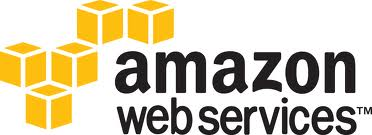 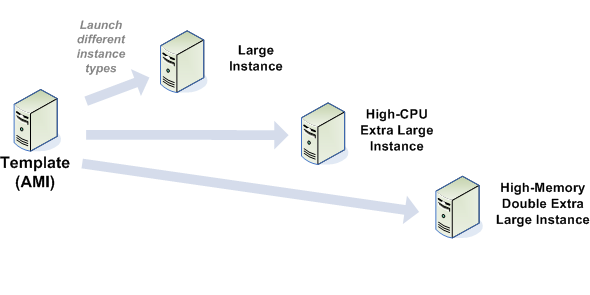 Virtual Appliance Image
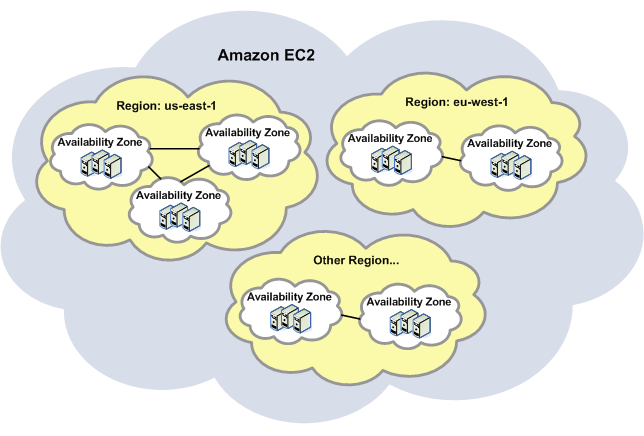 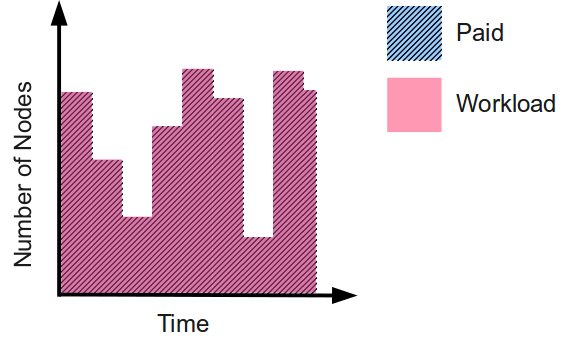 OpenStack, the Cloud Operating System
Management Layer That Adds Automation & Control
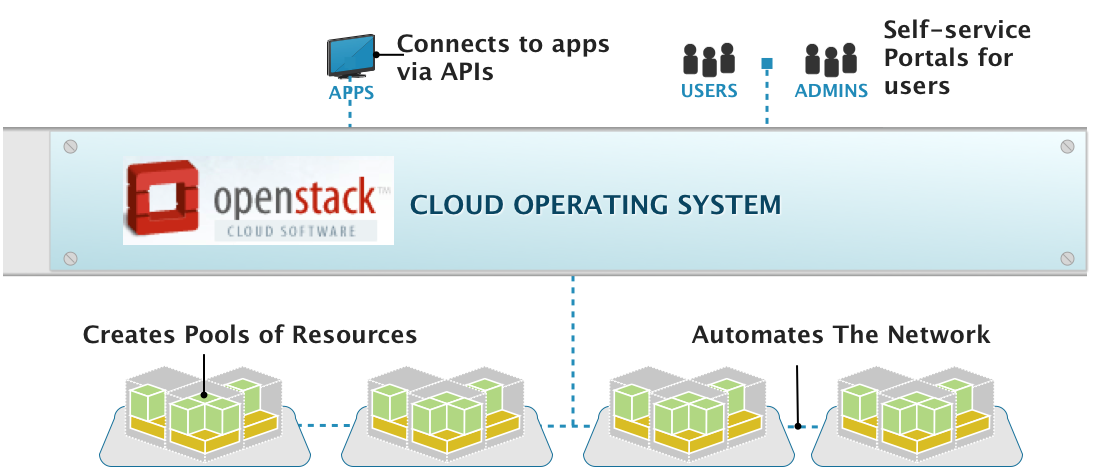 [Anthony Young @ Rackspace]